Semaine de prière 2019
Fidèles à 
ses prophètes
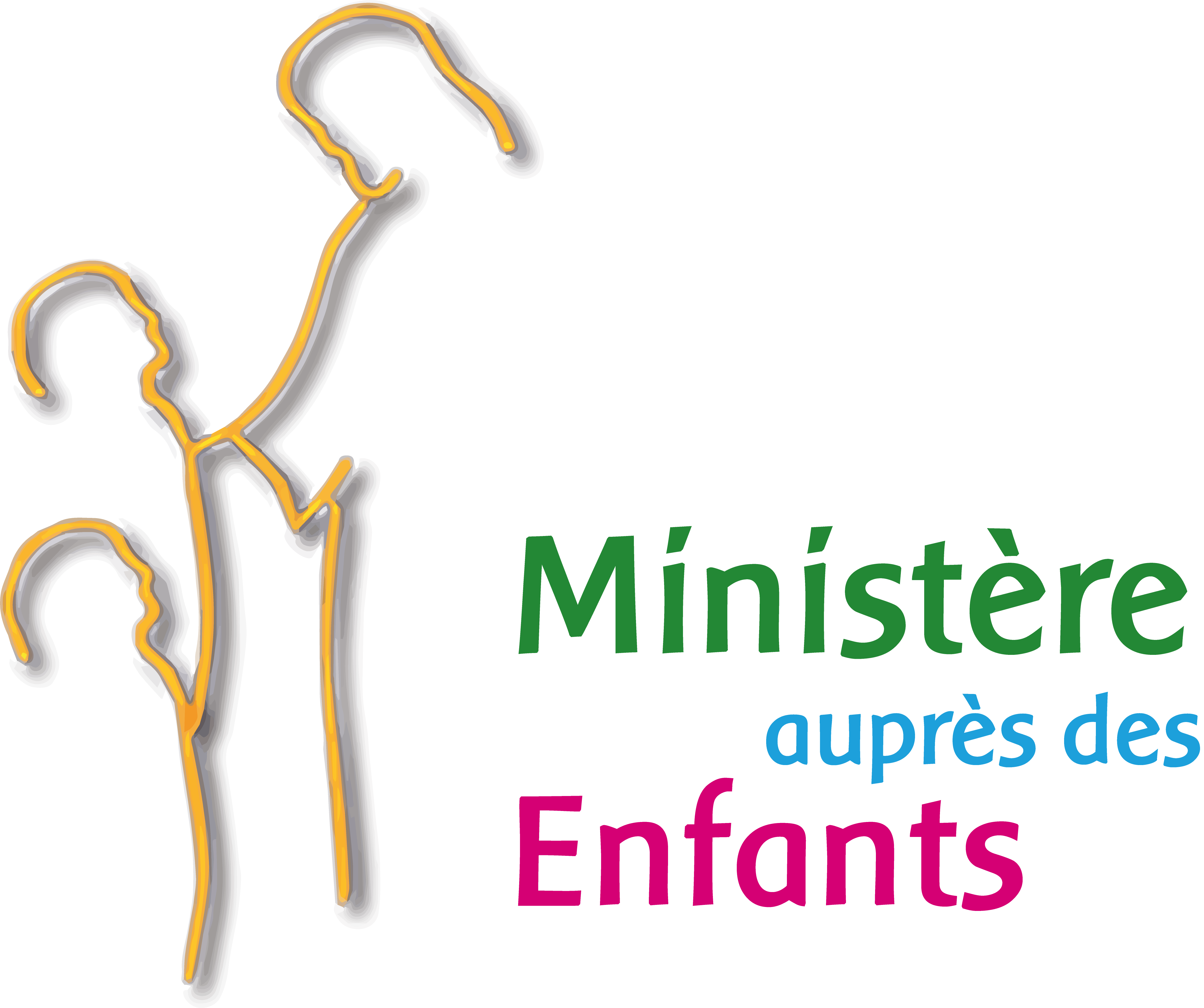 [Speaker Notes: REMARQUE : Pour modifier une image de cette diapositive, sélectionnez-la, puis supprimez-la. Cliquez ensuite sur l’icône Insérer une image dans l’espace réservé pour y insérer votre image.]
1er Sabbat – Les prophètes

«  A vrai dire, le Seigneur Dieu ne fait rien sans révéler ses intentions à ses serviteurs, les prophètes » Amos 3 : 7
_ _ S _ E _

_ _ _ L _

_ _ V _ _ _ I _ _ E

_ _E _ _ _ A _ N _

_ _ _ I _ I _
Ensuite explique pourquoi ils sont importants pour Volody.

Le savais-tu ? :
Les prophètes ont souvent été appelés hommes de Dieu ou bien serviteurs ou voyants.
Ils se servaient souvent de symboles, de mots pour transmettre leur message. La prière d’intercession était très importante dans leur ministère.
Complète les mots (Ils sont dans le texte de l’histoire)
Ils étaient tournés vers les démunis et condamnaient les oppresseurs
Pourquoi, à ton avis, Dieu a-t-il envoyé des prophètes ? (Relis le verset de Amos)Aimerais-tu être un prophète ? Explique ta réponse
[Speaker Notes: REMARQUE : Pour modifier une image de cette diapositive, sélectionnez-la, puis supprimez-la. Cliquez ensuite sur l’icône Insérer une image dans l’espace réservé pour y insérer votre image.]
Ecris, juste pour t’amuser, exactement ce que tu penses que seront les premiers mots que tu entendras demain avec ta famille.

Alors, as-tu eu raison ? Si oui, est-ce que cela fait de toi un prophète ? Pourquoi ?
AGIS !

Dans la semaine parle de  la prophétie de l’annonce de la naissance de Jésus à un(e) ami(e). (Esaïe 7 : 14)

 Quelle a été sa réaction ?
PRIERE – Prends un rendez-vous avec Jésus chaque jour. Ex :  Tous les jours à 8h ou 15h ou autre, pour discuter avec lui.